fotók a környezetről,légkörélmény, hangulat
Turisztikai termék bemutatása más modon
hangulat
Tiszavirág
Esti romantika
Ez itt van?
Csónakázni?
Téli séta
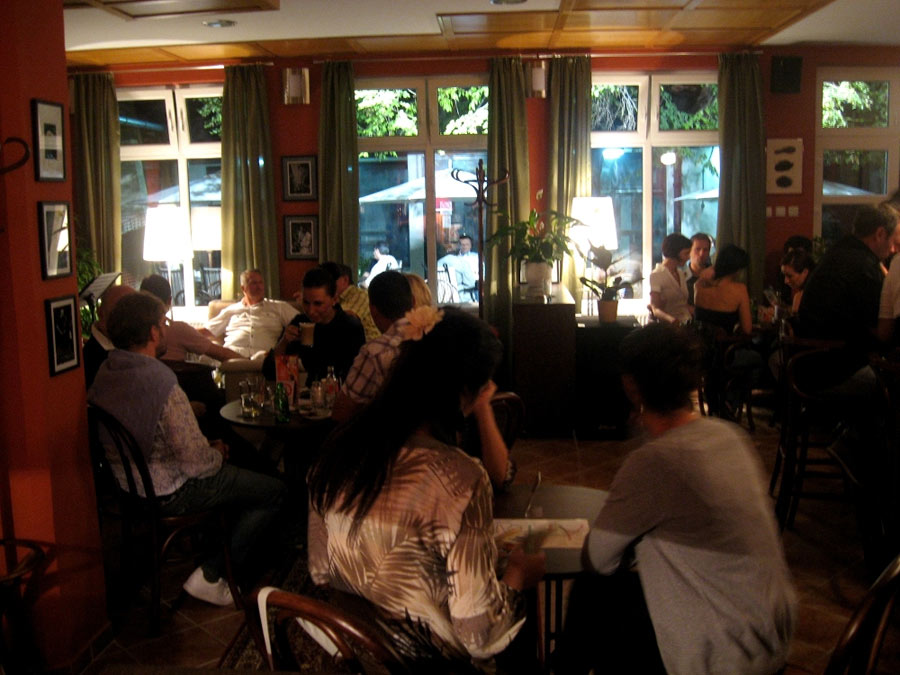 Valami új
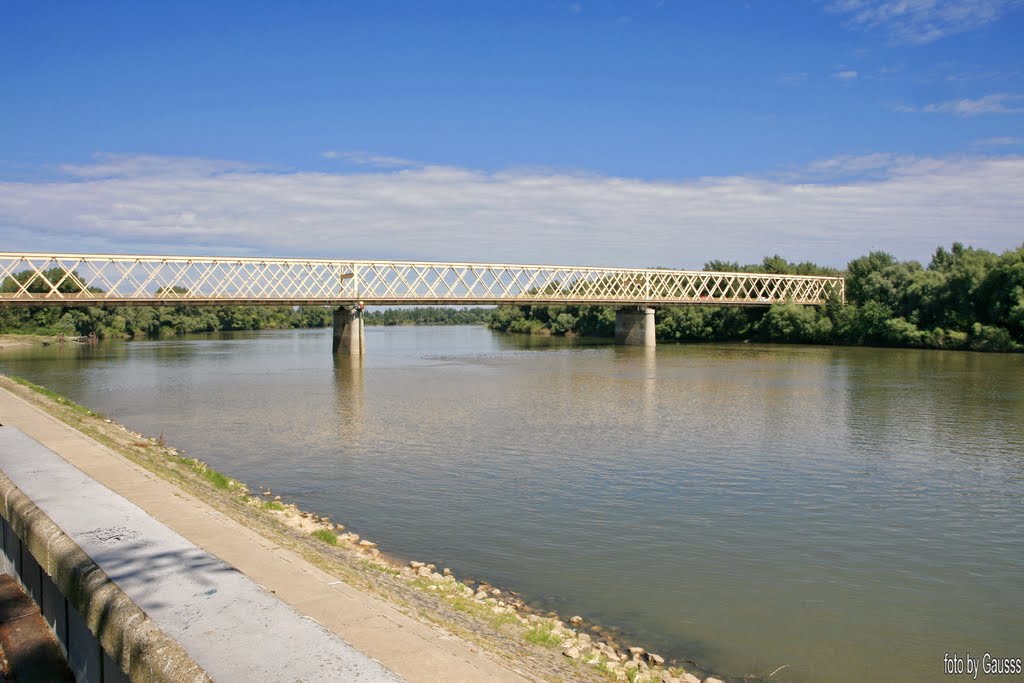 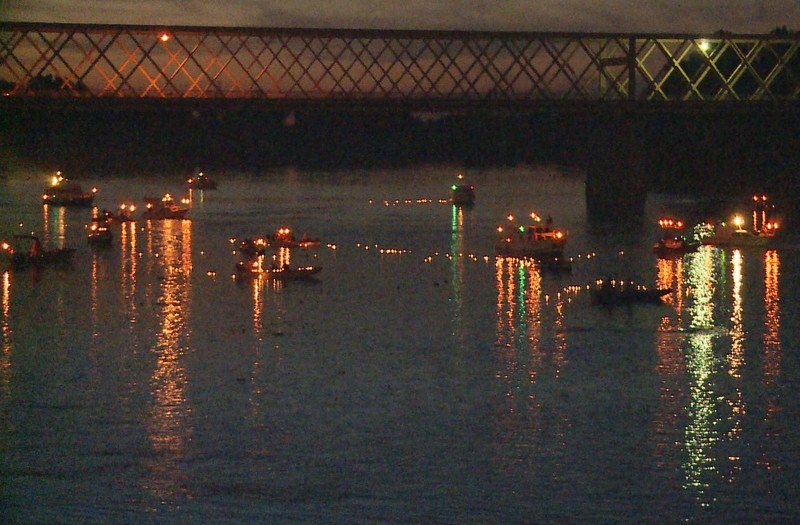 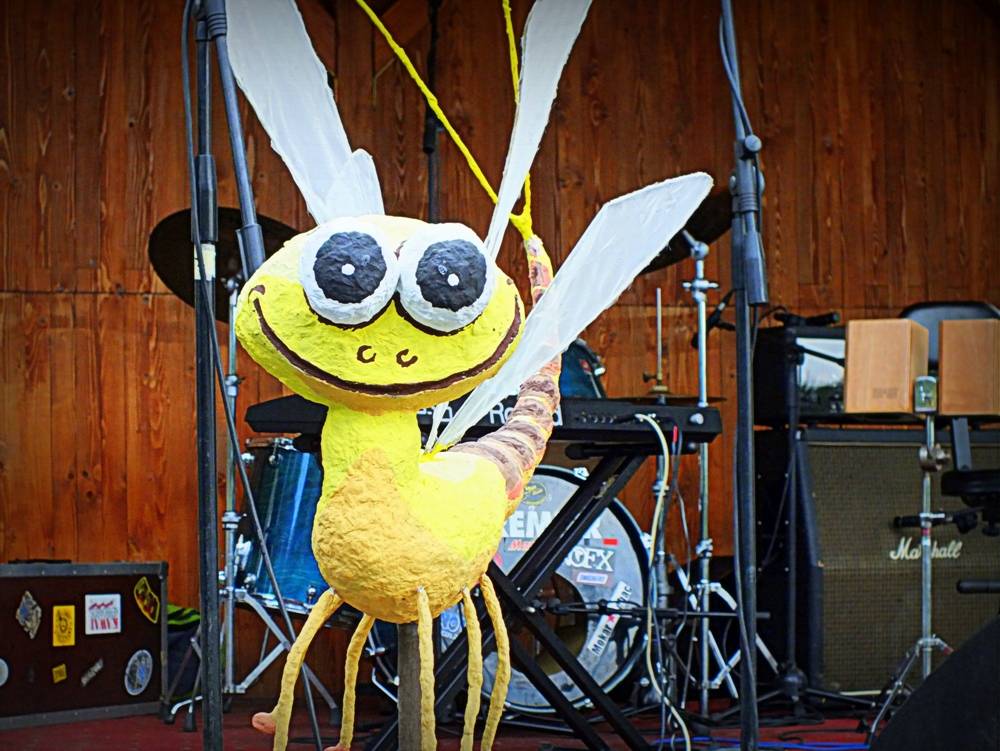 Lehet   szebb is
Ismert kép
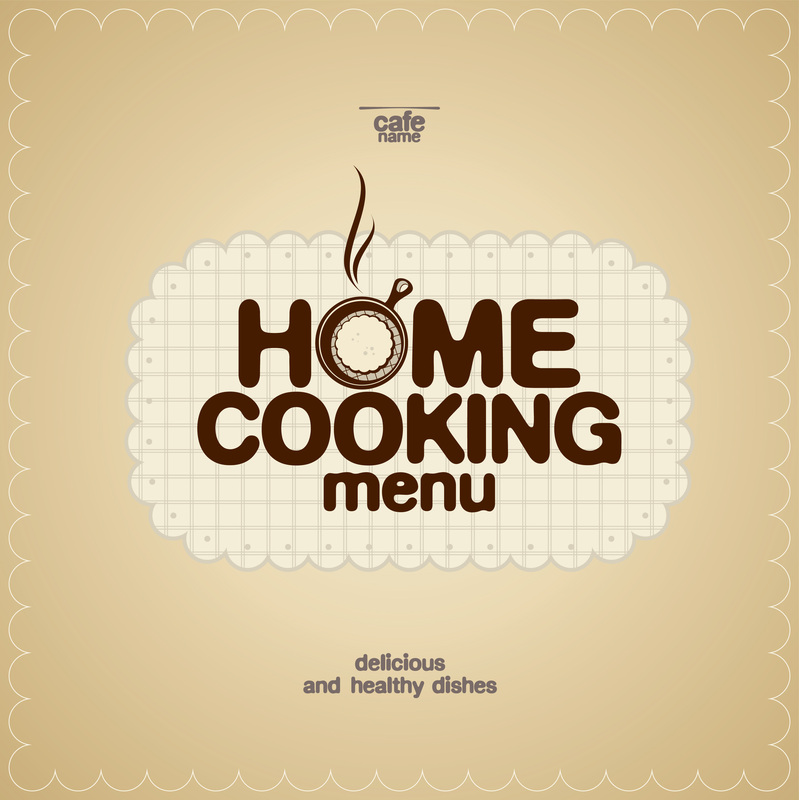 Web oldalak,unalmas szövegek, túl zsúfolt menük
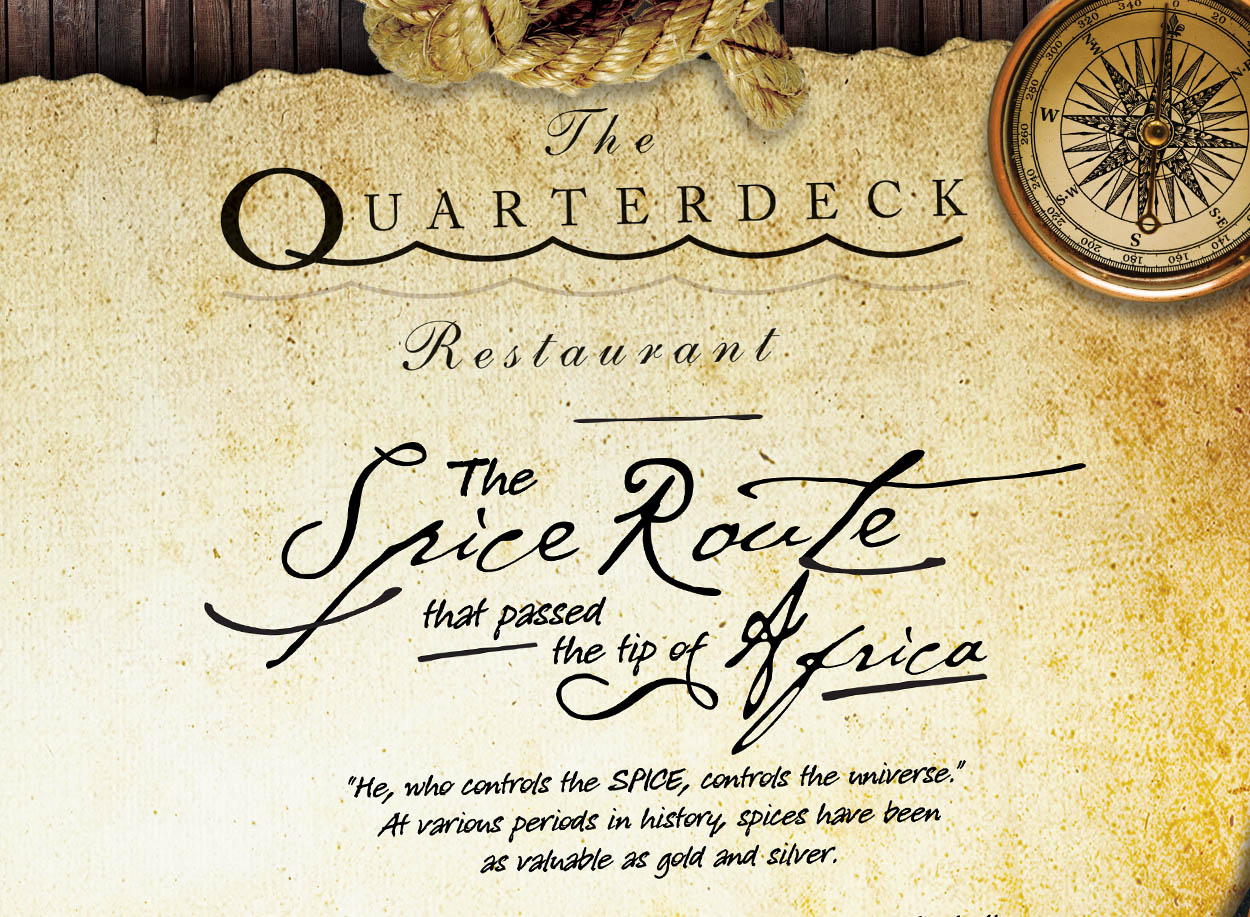 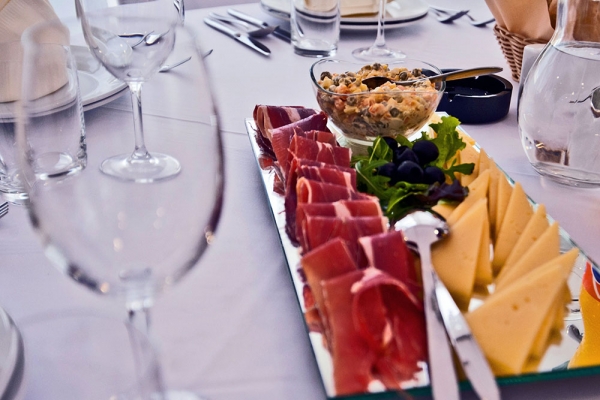 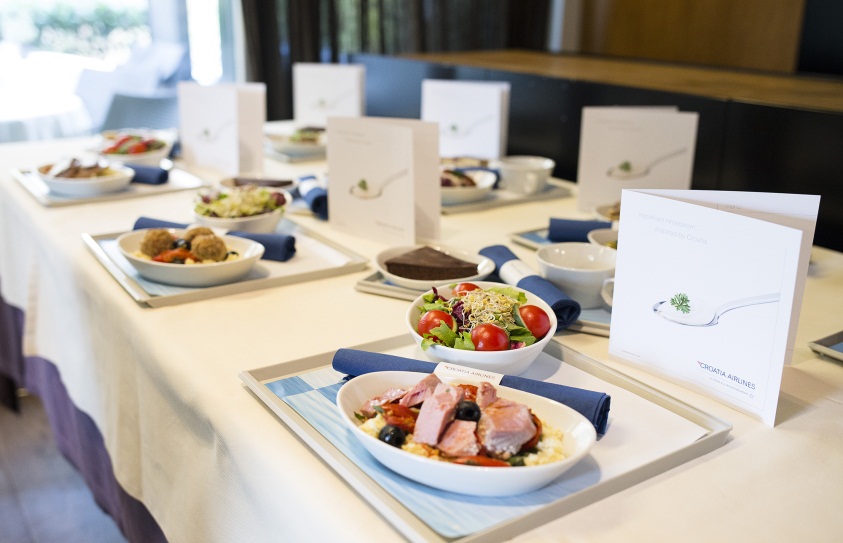 Gasztronomiai hangulat
Nálunk jobb
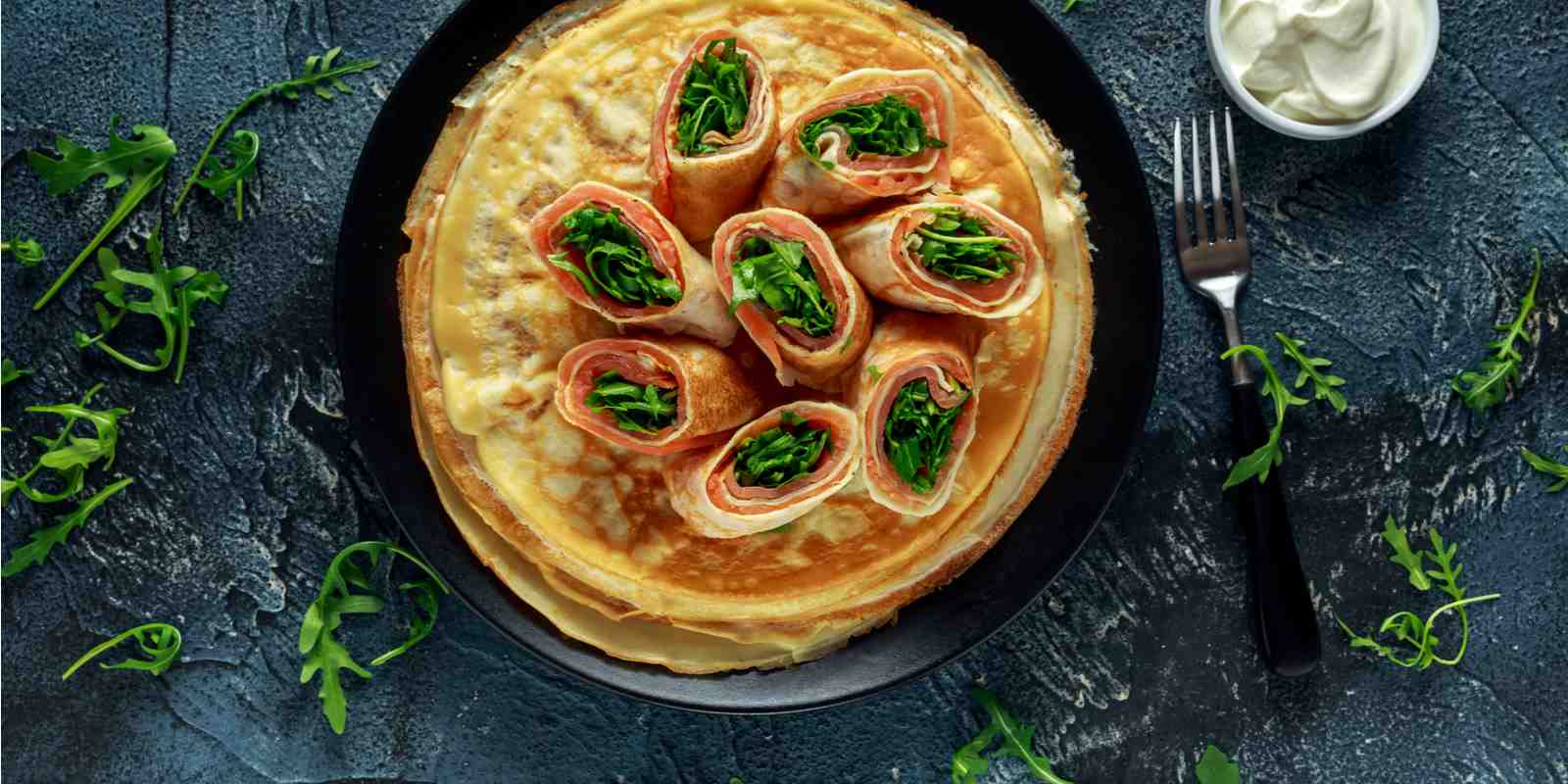 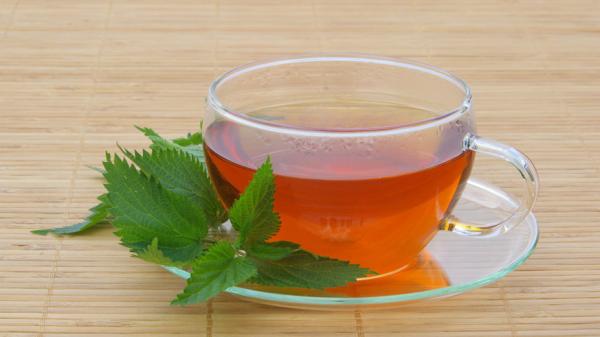 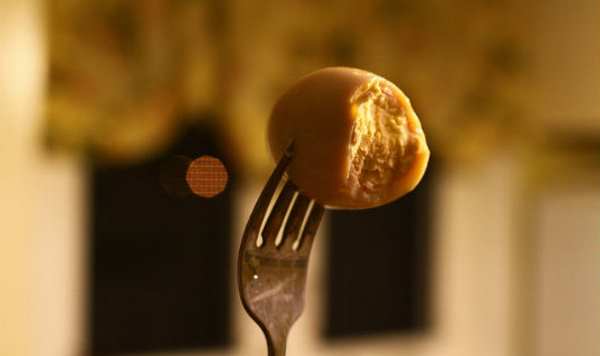 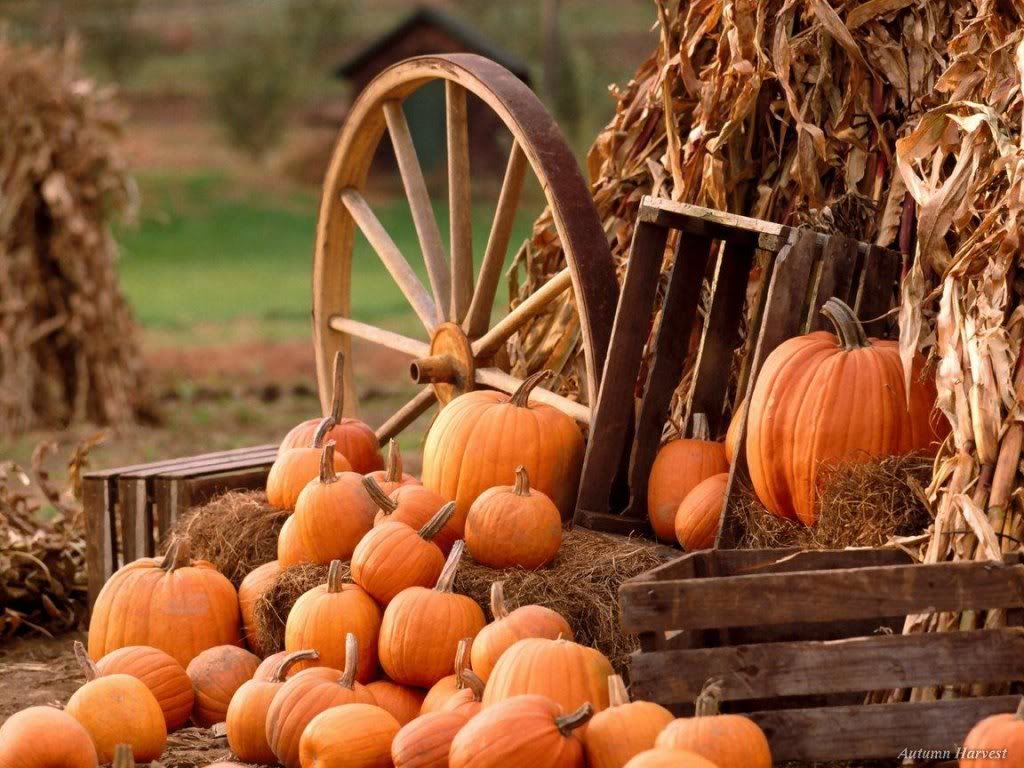 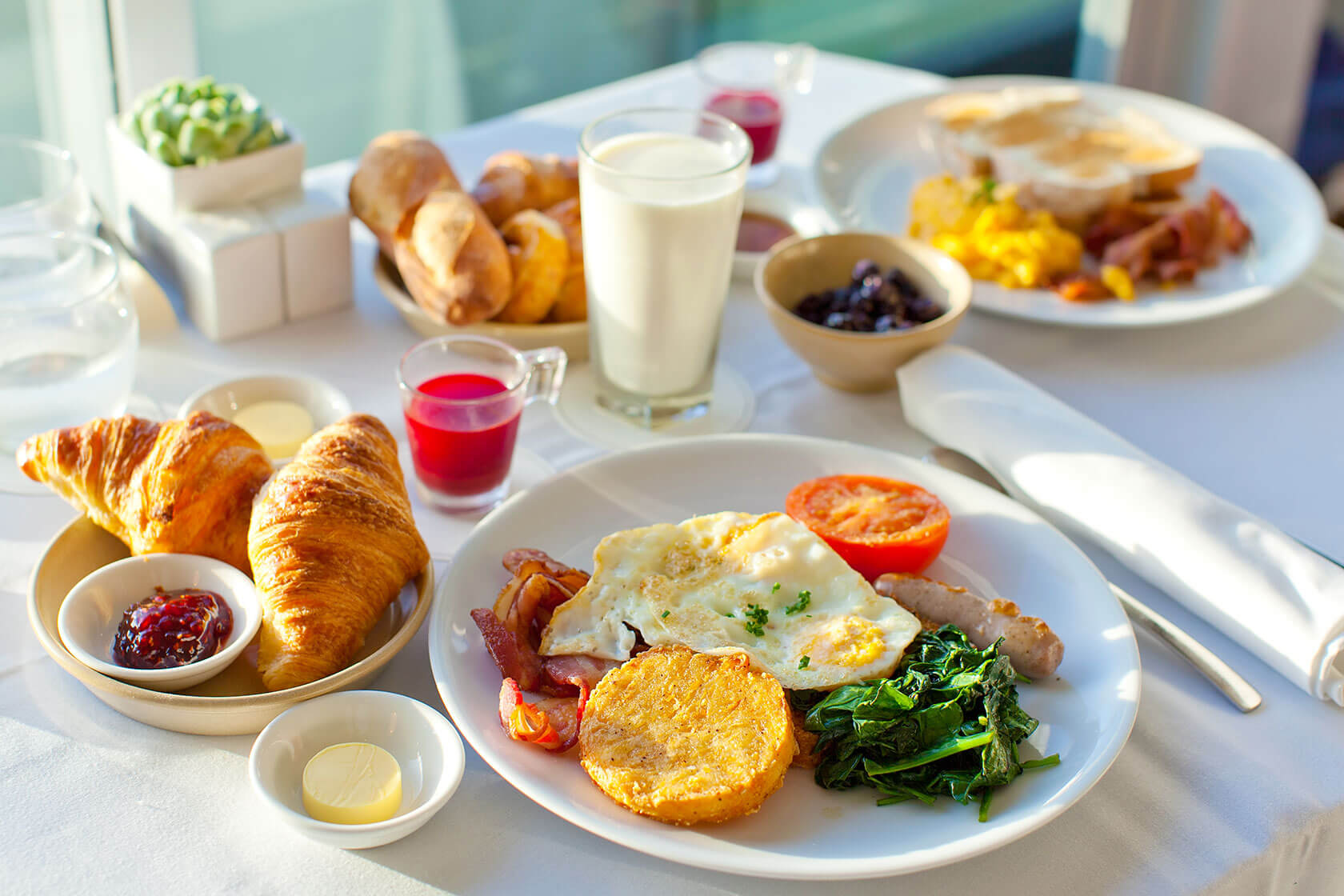 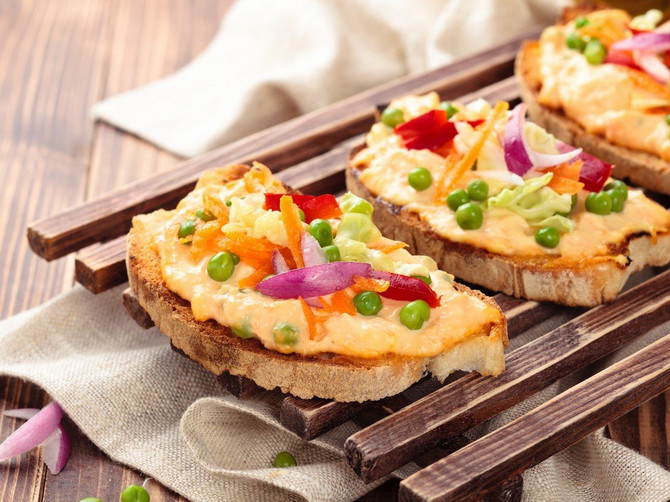 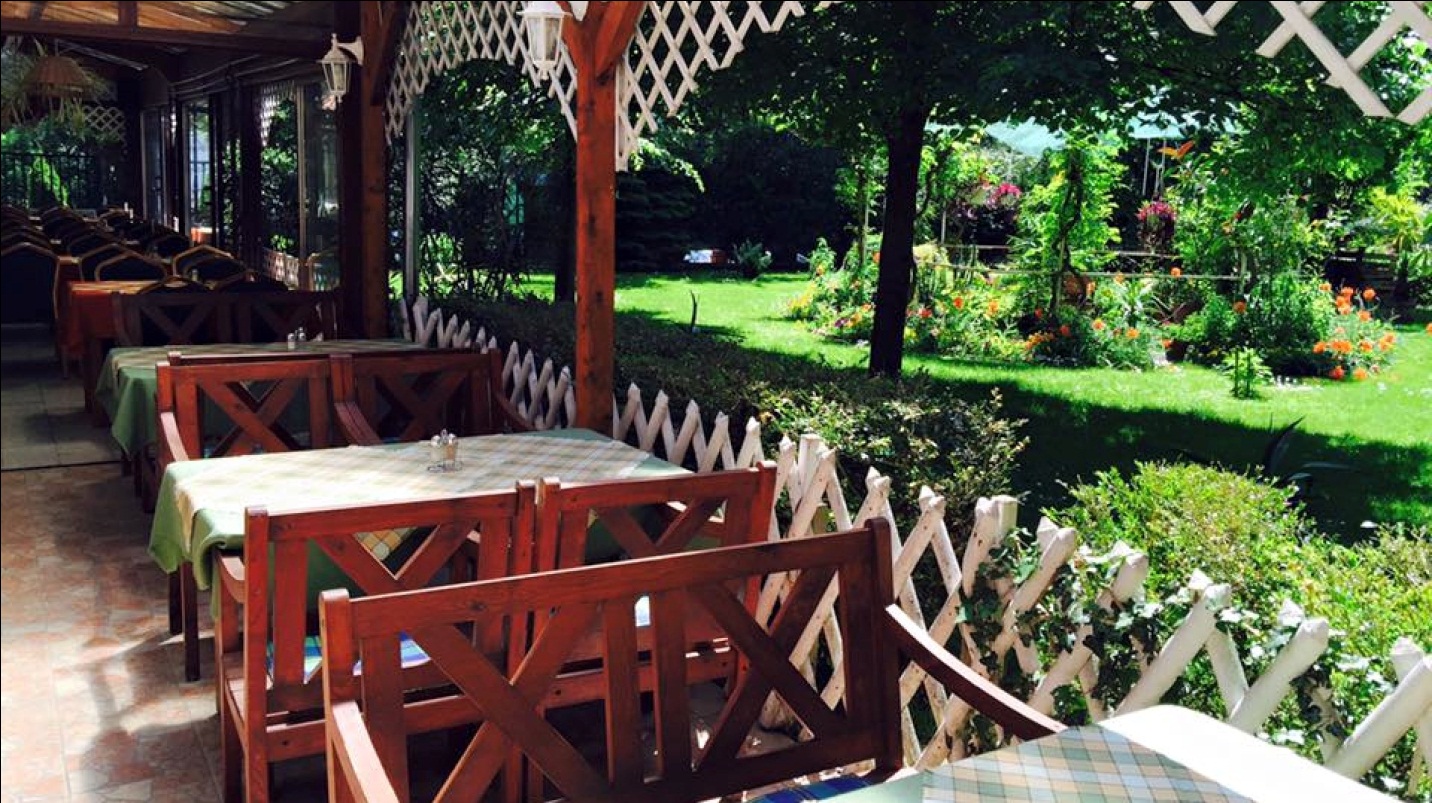 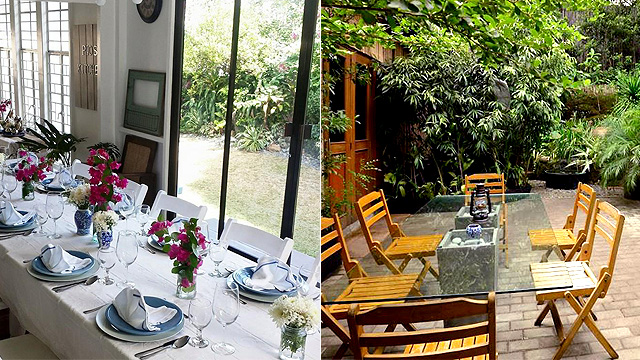 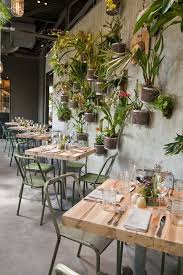 kertek
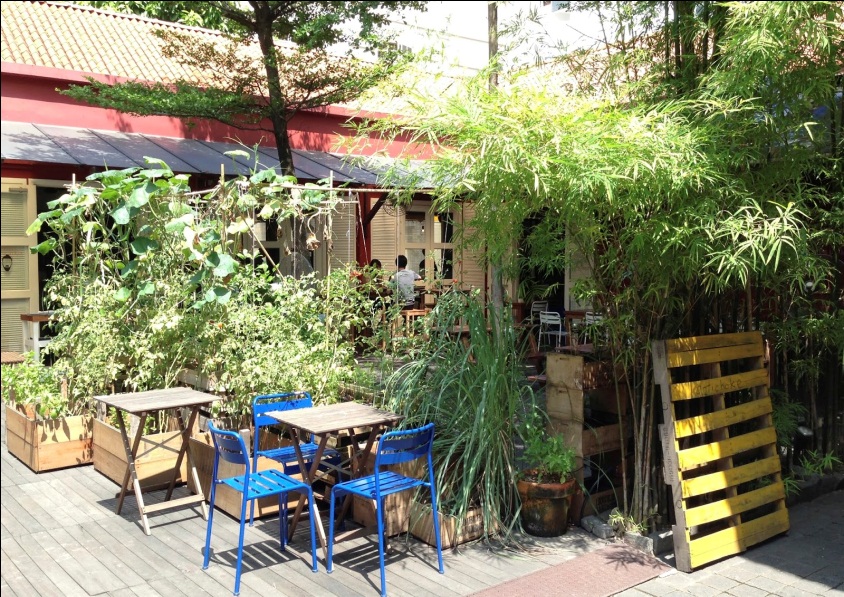 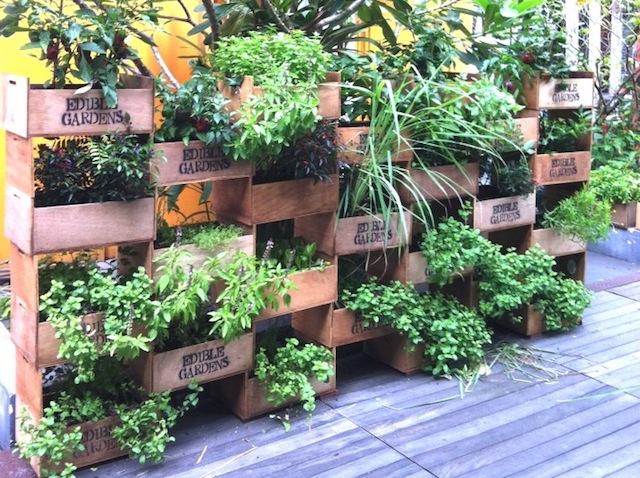 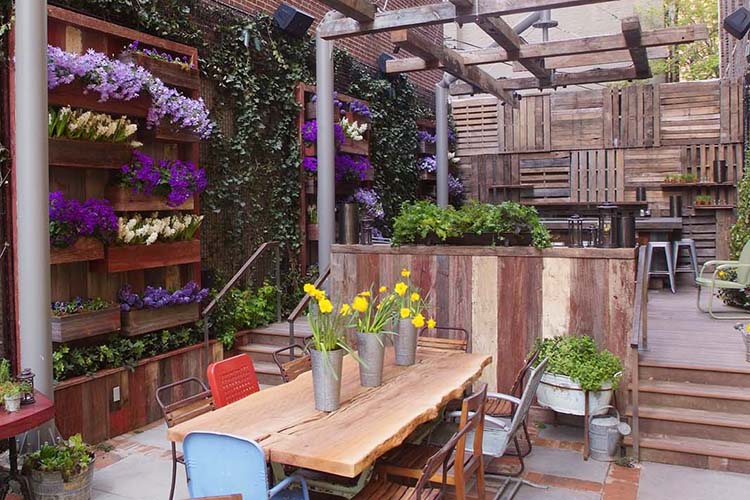 Turisztikai termék , csomag eladásában a kép a hangulat
Itt jó volna?
Köszönöm

Lanji Hnis Izabel
izabellanji@gmail.com
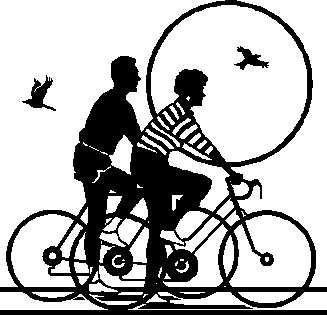